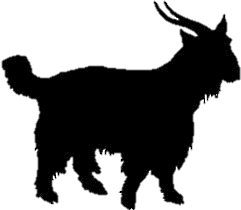 ANIMAL FARM – CHAPTER 6
6
1. How was life on the farm harder for the animals now ? _____________________________
________________________________________________________________________________________________________________________________________________________________________________________________________________________________________________________________________________________________________________________________________________________________________________________________________________________________________________________________________

2. What items was the farm running out of by the summertime ? _______________________
____________________________________________________________________________________________________________________________________________________________________________________________________________________________________
________________________________________________________________________________________________________________________________________________________

3. What was the first way that Napoleon broke the Seven Commandments? ______________
____________________________________________________________________________________________________________________________________________________________________________________________________________________________________
________________________________________________________________________________________________________________________________________________________
4. How did squealer attempt to confuse and mislead the other animals ? _________________
____________________________________________________________________________________________________________________________________________________________________________________________________________________________________________________________________________________________________________________________________________________________________________________________

5. What was the second way that Napoleon broke the Seven Commandments? ____________
____________________________________________________________________________________________________________________________________________________________________________________________________________________________________
____________________________________________________________________________

6. How did squealer attempt to justify the new privileges enjoyed by the pigs ? ____________
____________________________________________________________________________________________________________________________________________________________________________________________________________________________________

7. How was Snowball used by Napoleon to frighten the other animals ? __________________
____________________________________________________________________________________________________________________________________________________________________________________________________________________________________________________________________________________________________________________________________________________________________________________________